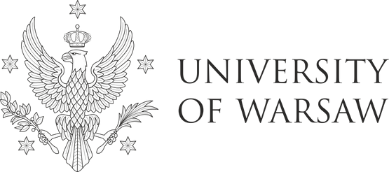 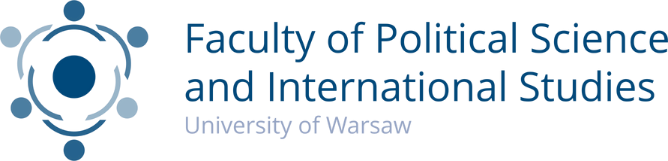 University of Warsaw
Faculty of Political Science 
and International Studies
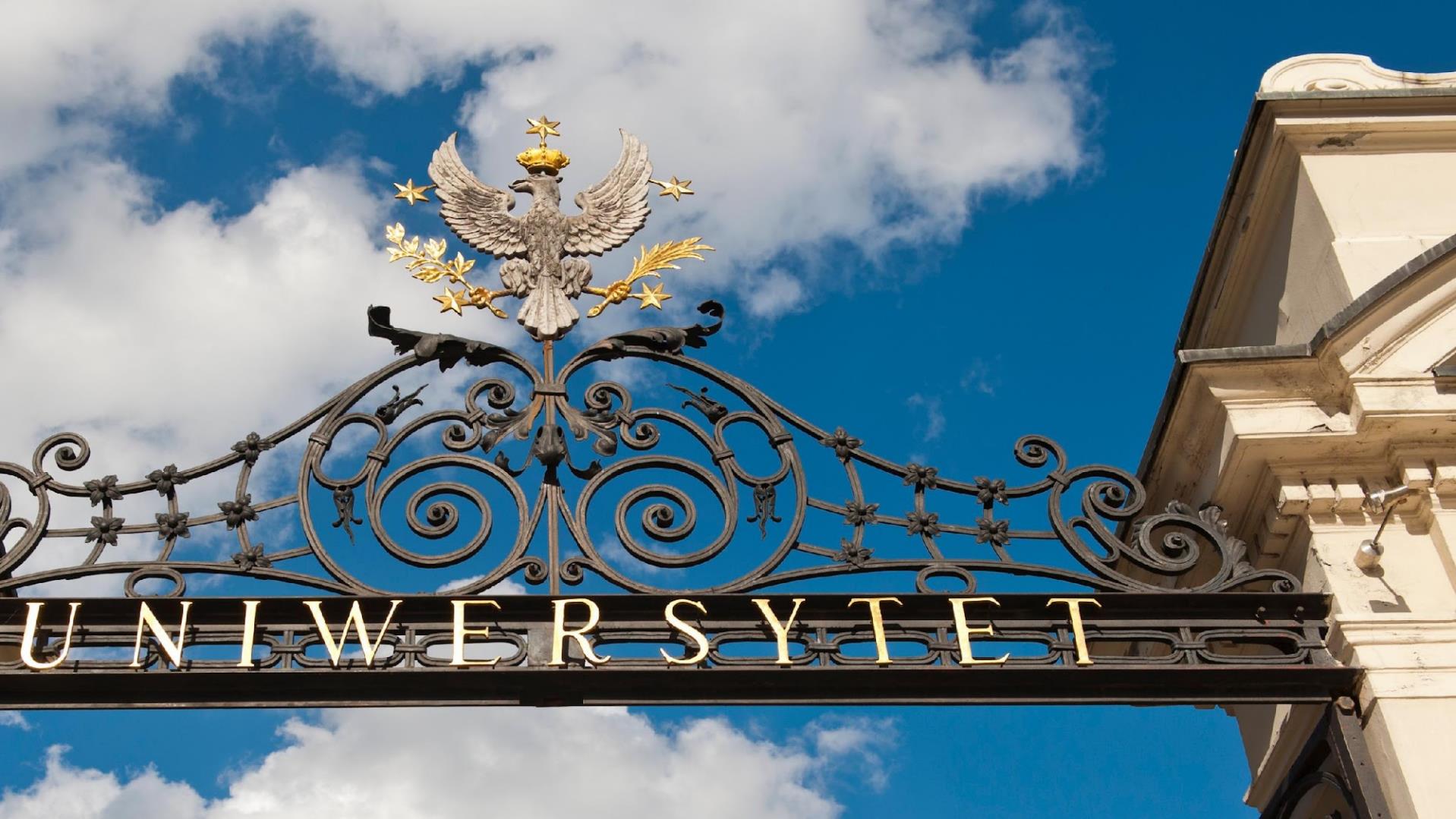 University of Warsaw
Founded in 1816

University of Warsaw is among the top 3% of the world’s best universities (Shanghai Ranking)

The largest University in Central Europe

46 000 students
3 200 doctoral students
7 200 employees, including 
3 700 academic teachers

4 Doctoral Schools
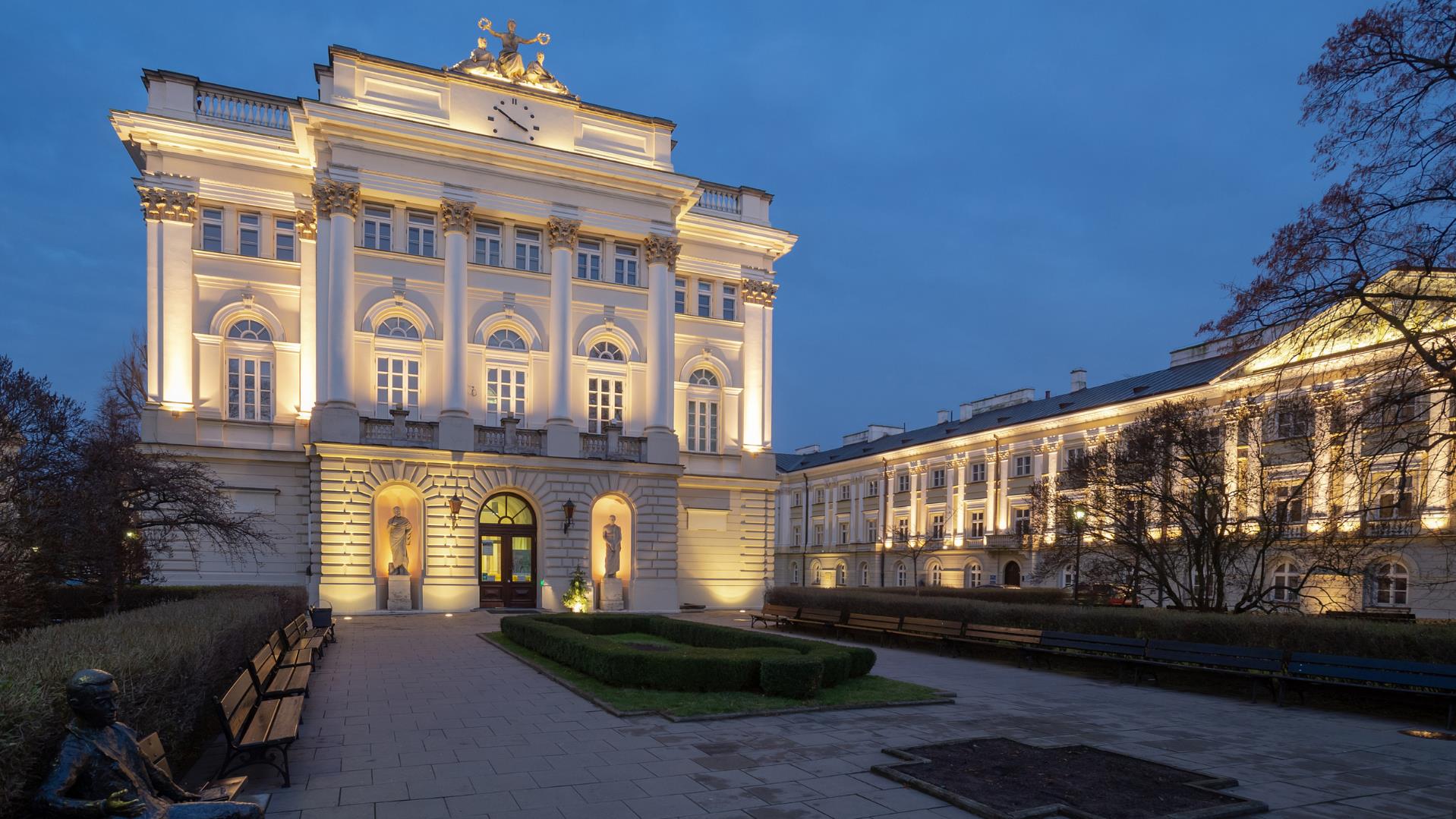 University of Warsaw
6 Noble Prizes (Olga Tokarczuk in 2019)

24 Faculties and over 30 Research Units

Cooperation with over 800 foreign entities

1 600 scientific projects financed with Polish and international grants
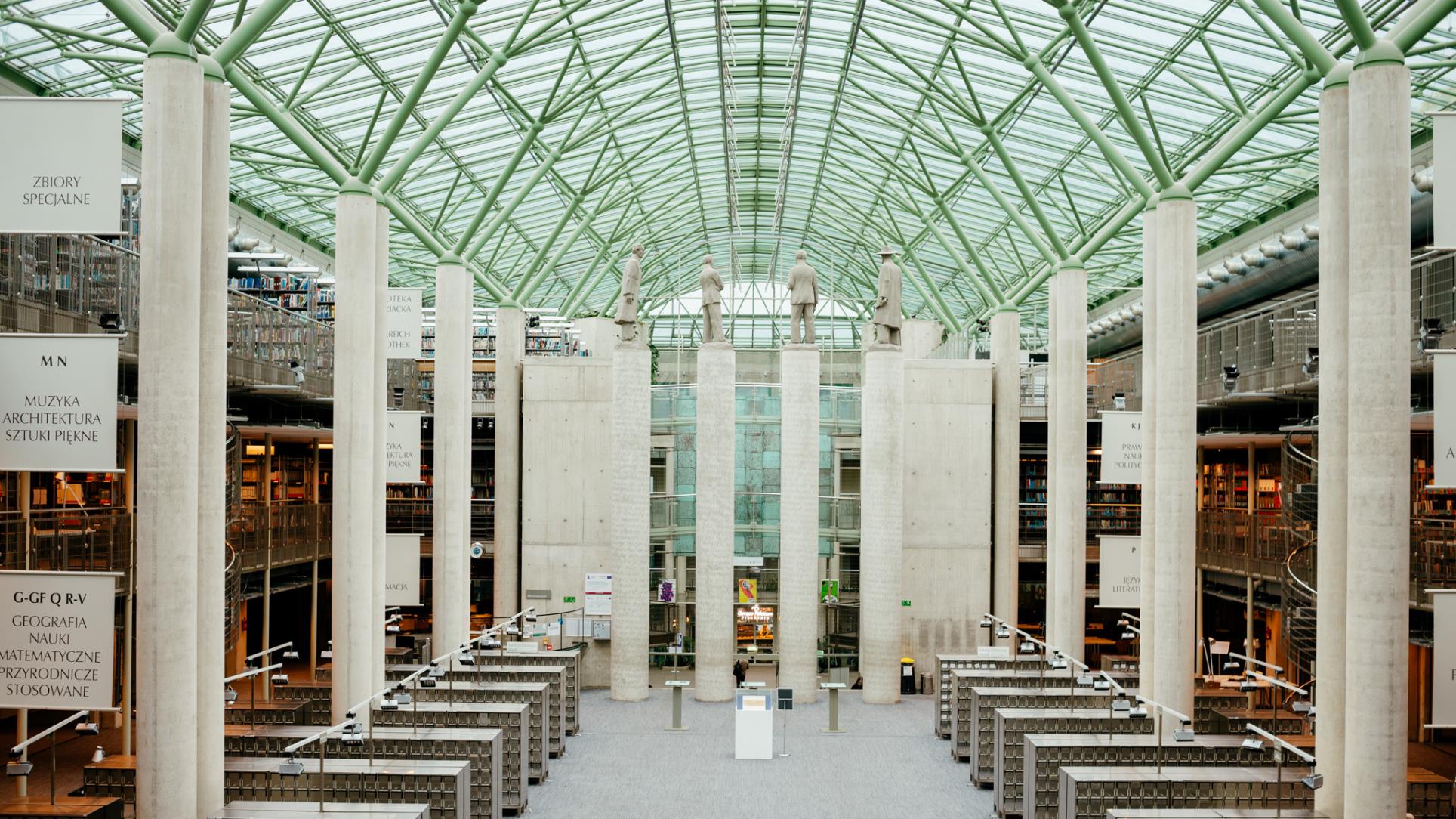 University of Warsaw
Over 100 BA/MA programmes

27 English-language programmes

120 postgraduate programmes (ie. MBA, LLM)

10 000 outgoing students per year
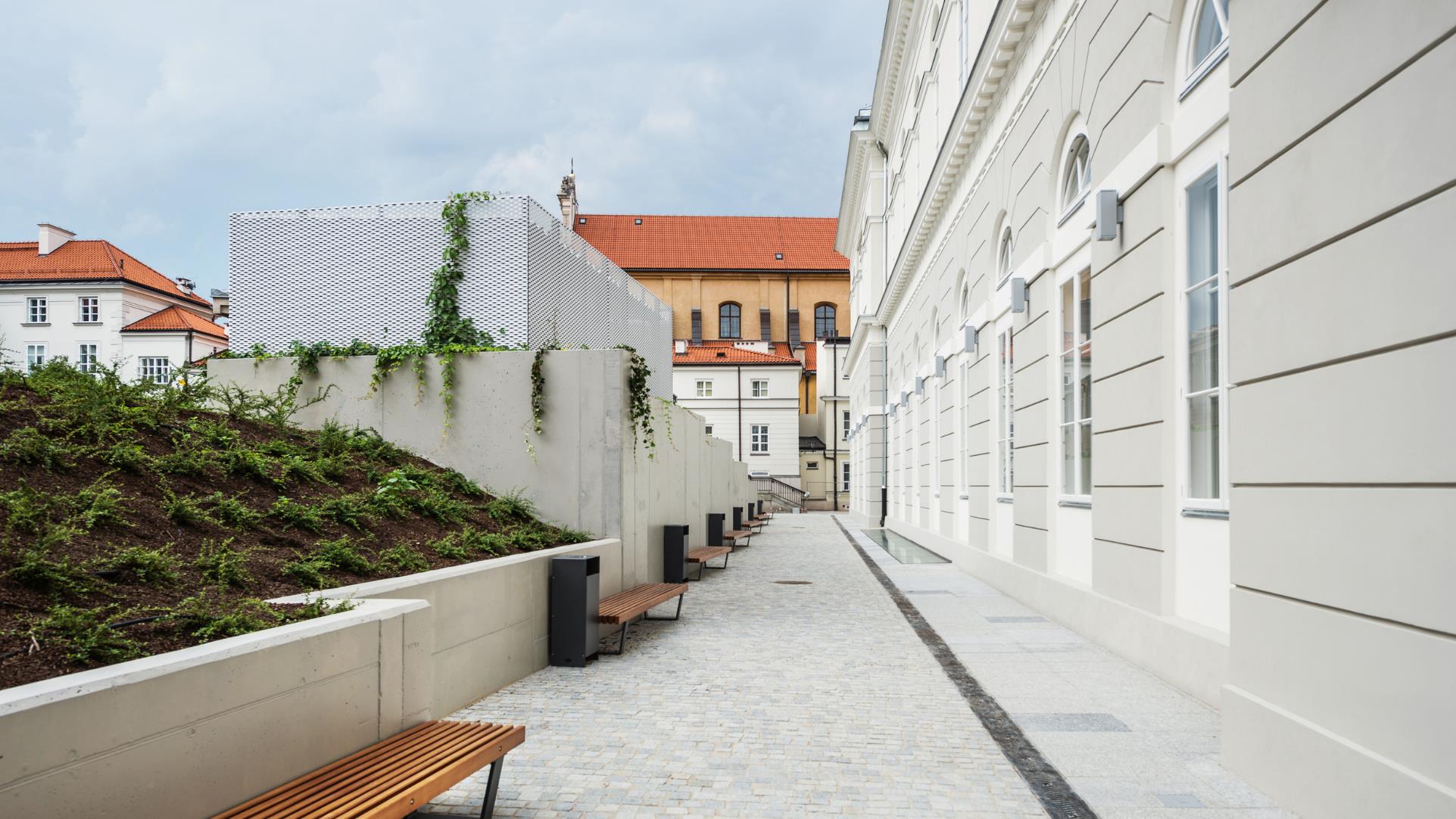 Faculty of Political Science and International Studies
The biggest number of foreign students in Poland

The largest Faculty at the University of Warsaw

Located in the heart of Warsaw Old Town

More than 200 agreements with universities worldwide
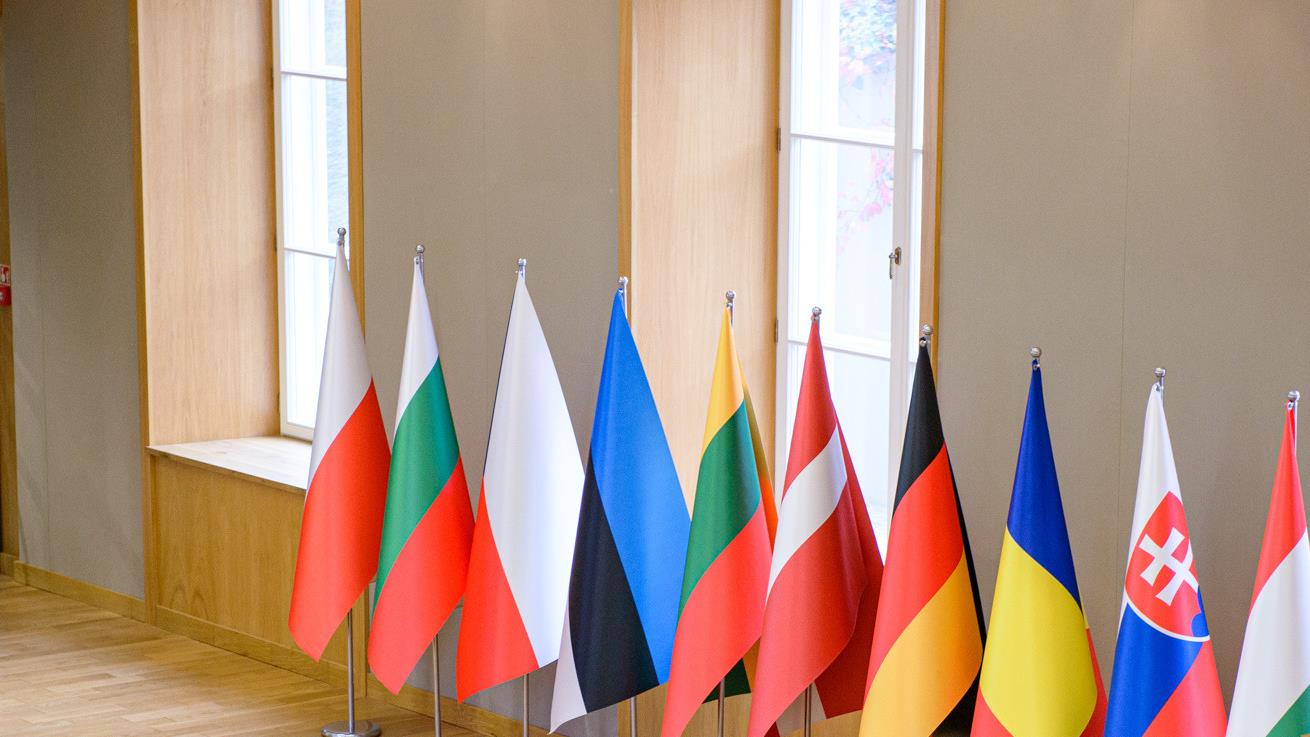 5 fields of research 
at the Faculty:
Political Science

International Relations

Social Policy

European Studies

Internal Security
Faculty structure
Department of Regional and Global Studies

Department of Strategic Studies and International Security

Department of Diplomacy and International Institutions

Department of Methodology of Political Science

Department of Internal Security

Department of Information Technology

Department of Labor System and Labor Market

Department of Social Policy
Department of Political History 

Department of Political Theory and Political Thought

Department of Political Sociology and Political Marketing 

Department of Political Systems 

Department of State Sciences and Public Administration 

Department of European Union Policies 

Department of Law and European Union Institutions 

Department of Eastern Studies
Faculty Scientific Journals
International Relations
“Stosunki Międzynarodowe”

European Review
“Przegląd Europejski”

Social Policy Issues
“Problemy Polityki Społecznej”

Political Science Studies
“Studia Politologiczne”
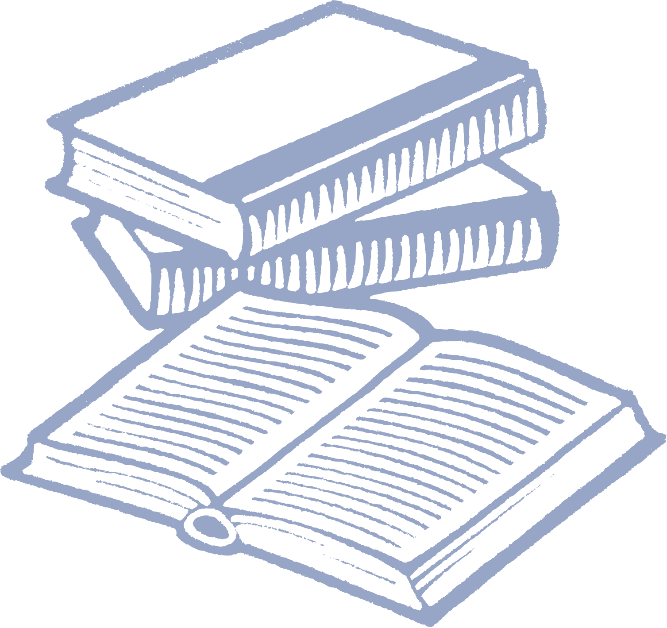 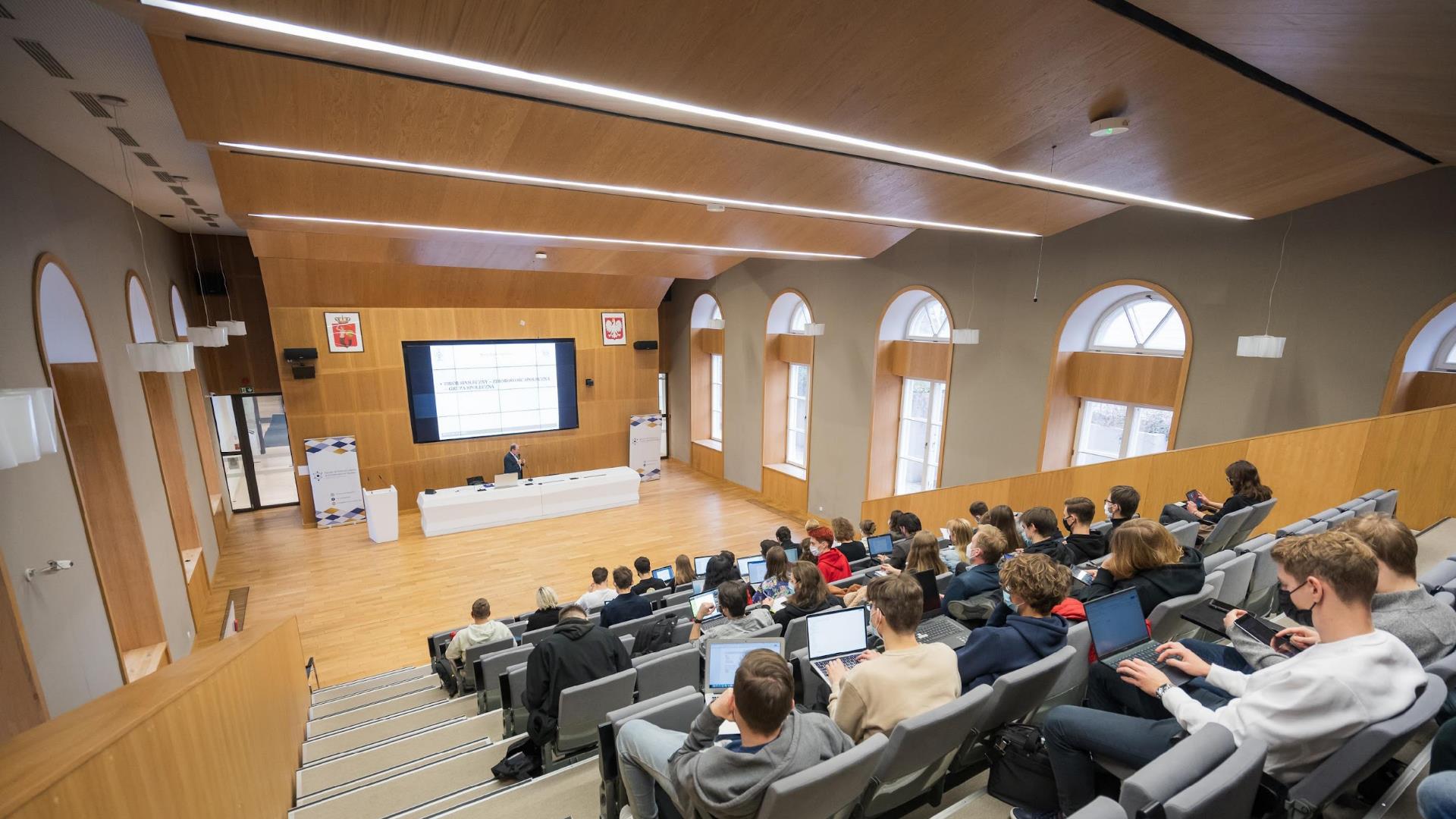 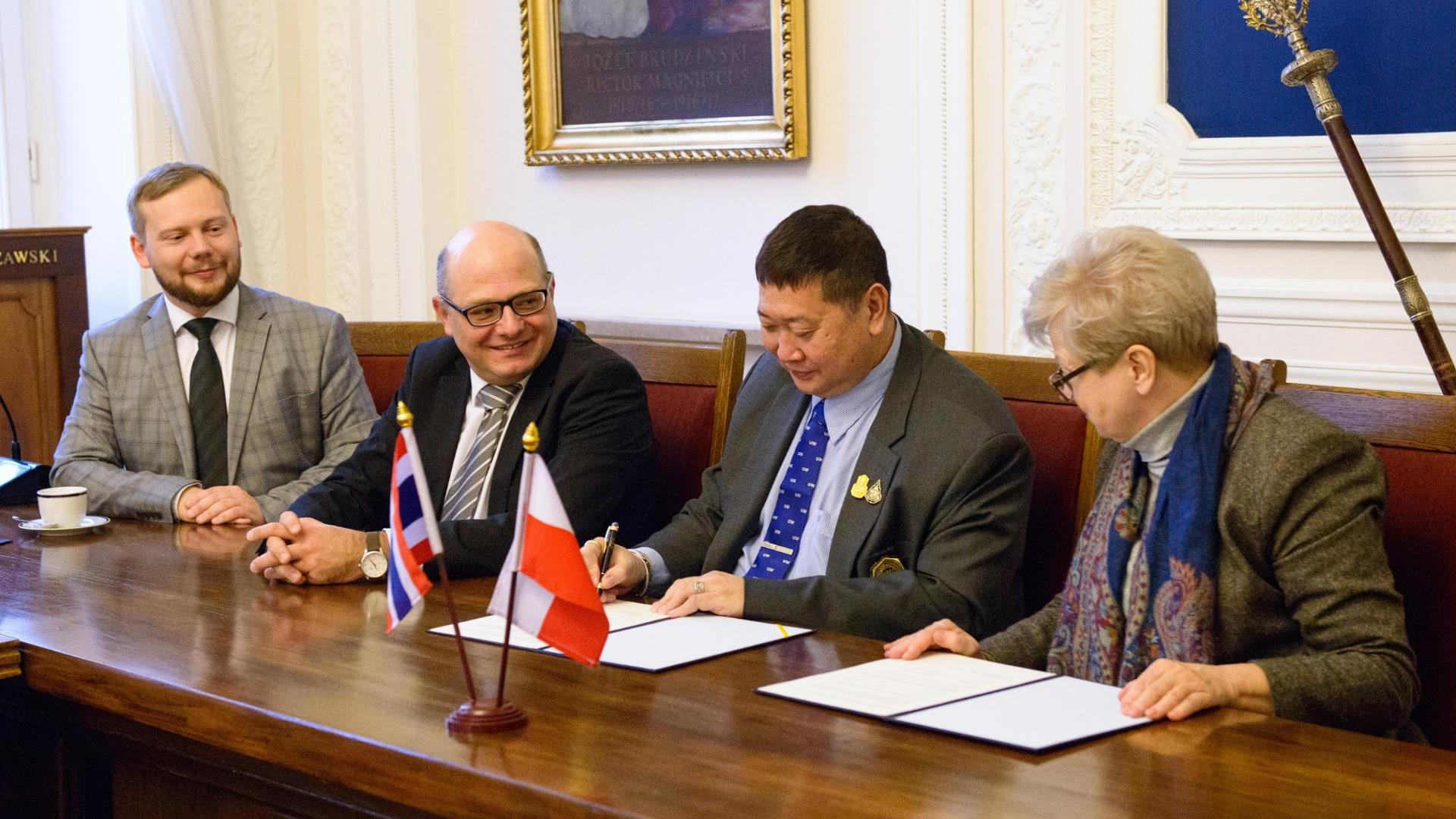 International Cooperation
130 Erasmus+ Agreements

25 Bilateral Agreements

400+ Foreign Students

200+ Scholars
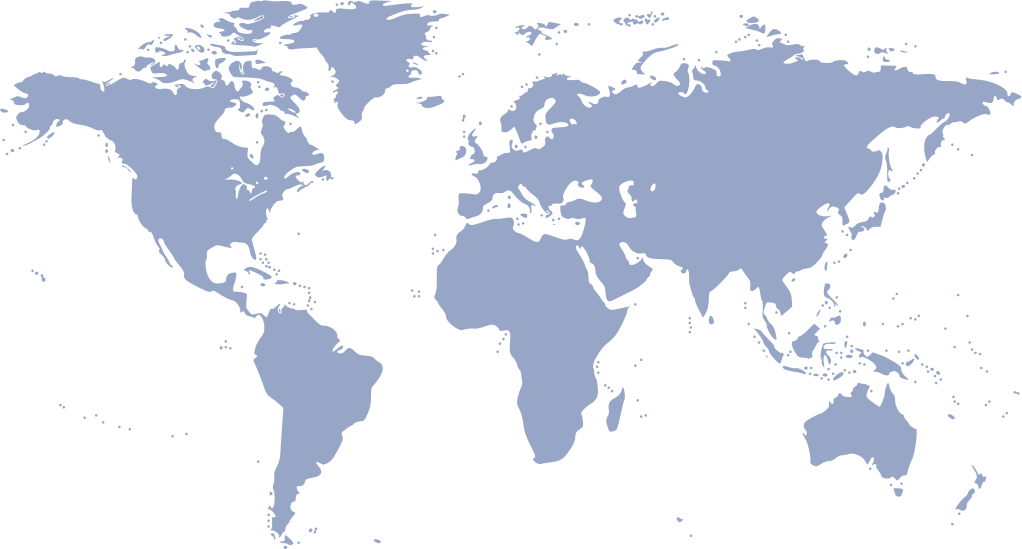 We believe that international experience adds much value to science 
and teaching. International partnerships and the exchange of ideas 
with foreign universities and institutions are our highest priority.
We are leading the internationalization process at the University of Warsaw.
Our Faculty has over 200 agreements - one of the richest offers of available exchange in this part of Europe!
Best spaces 
to study & work
One of the most beautiful libraries in Europe
With unique rooftop gardens
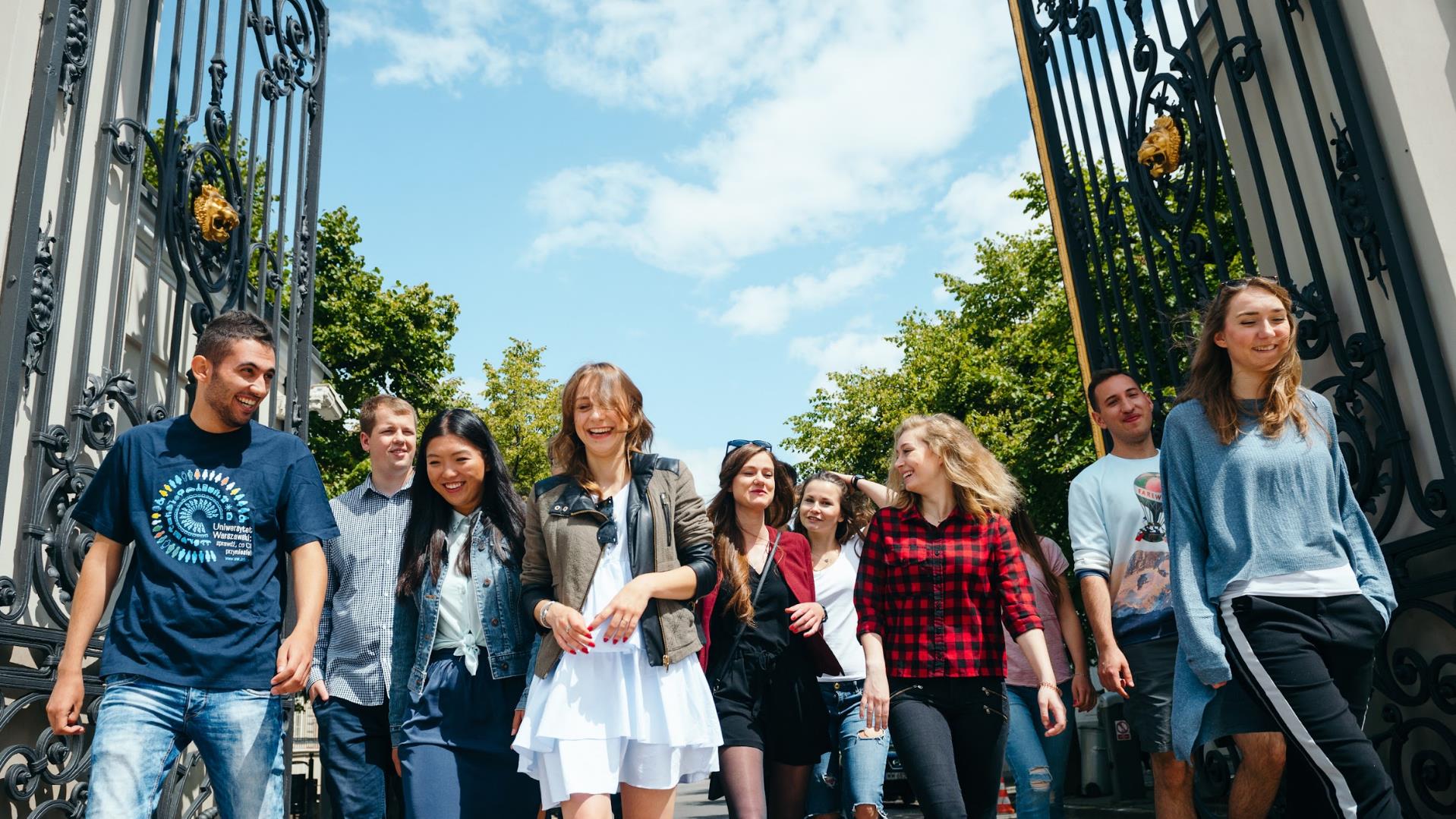 Full-time Programmes 
in English
Undergraduate Programme in Political Science
Undergraduate Programme in International Relations
European Politics and Economics

Graduate Programme in International Relations
Graduate Programme in Political Science
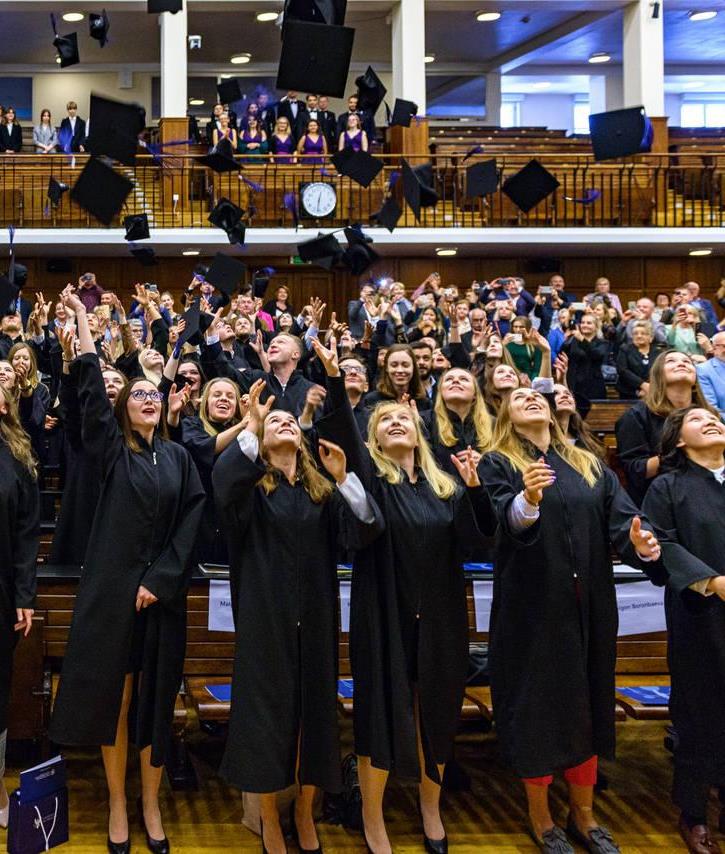 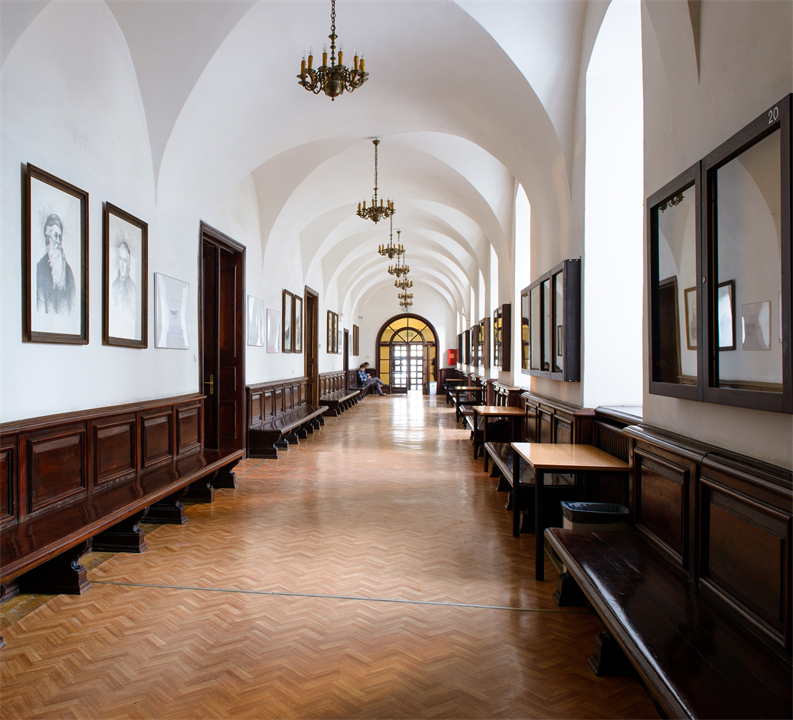 About the programmes:
3-year first-cycle (BA)

2-year second-cycle (MA)

The tuition fee is 3 400 EUR/per year

Fully English-speaking programmes

Selected students can complete a part of the studies abroad thanks to the Erasmus+ exchange

Opportunity to get a double diploma 
      (e.g. Kyungpook National University)

Lectures and workshops with visiting professors 
      (e.g. University of Oxford, Heidelberg University, University 
       of Chicago, Fudan University, Sichuan University, University  
       of Haifa, Cornell University)
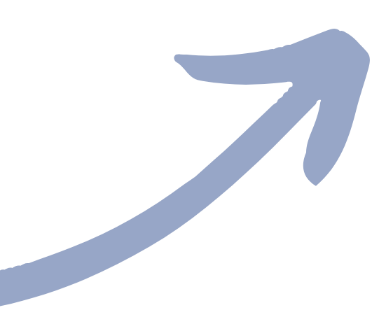 See You at the University of Warsaw!
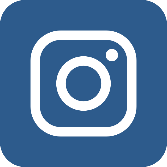 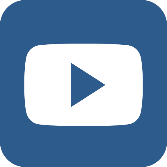 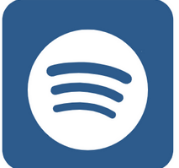 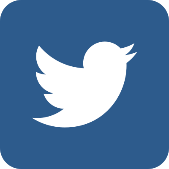 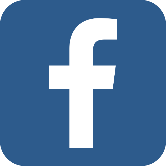 / wnpism
www.wnpism.uw.edu.pl/en
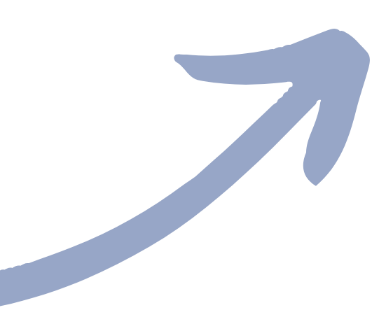 www.admission.wnpism.uw.edu.pl
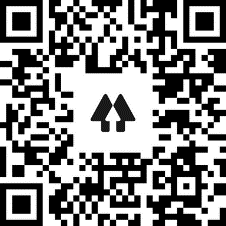 www.cooperation.wnpism.uw.edu.pl